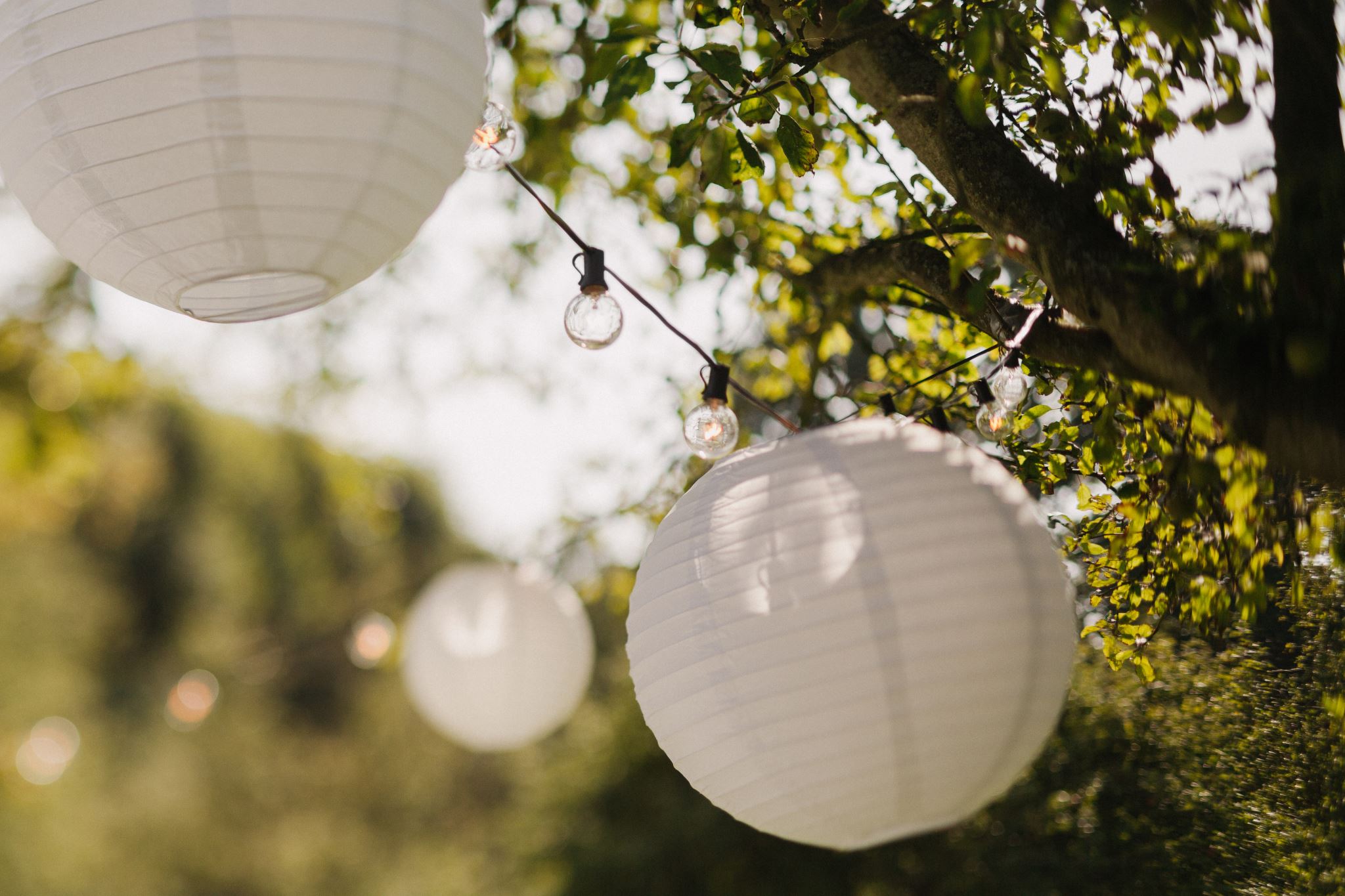 IT’S TIME
Marriage Camp
June 14-15
Bethany Camp
Sinclairville, Western NY
MarriageCamp2024.ezregister.com
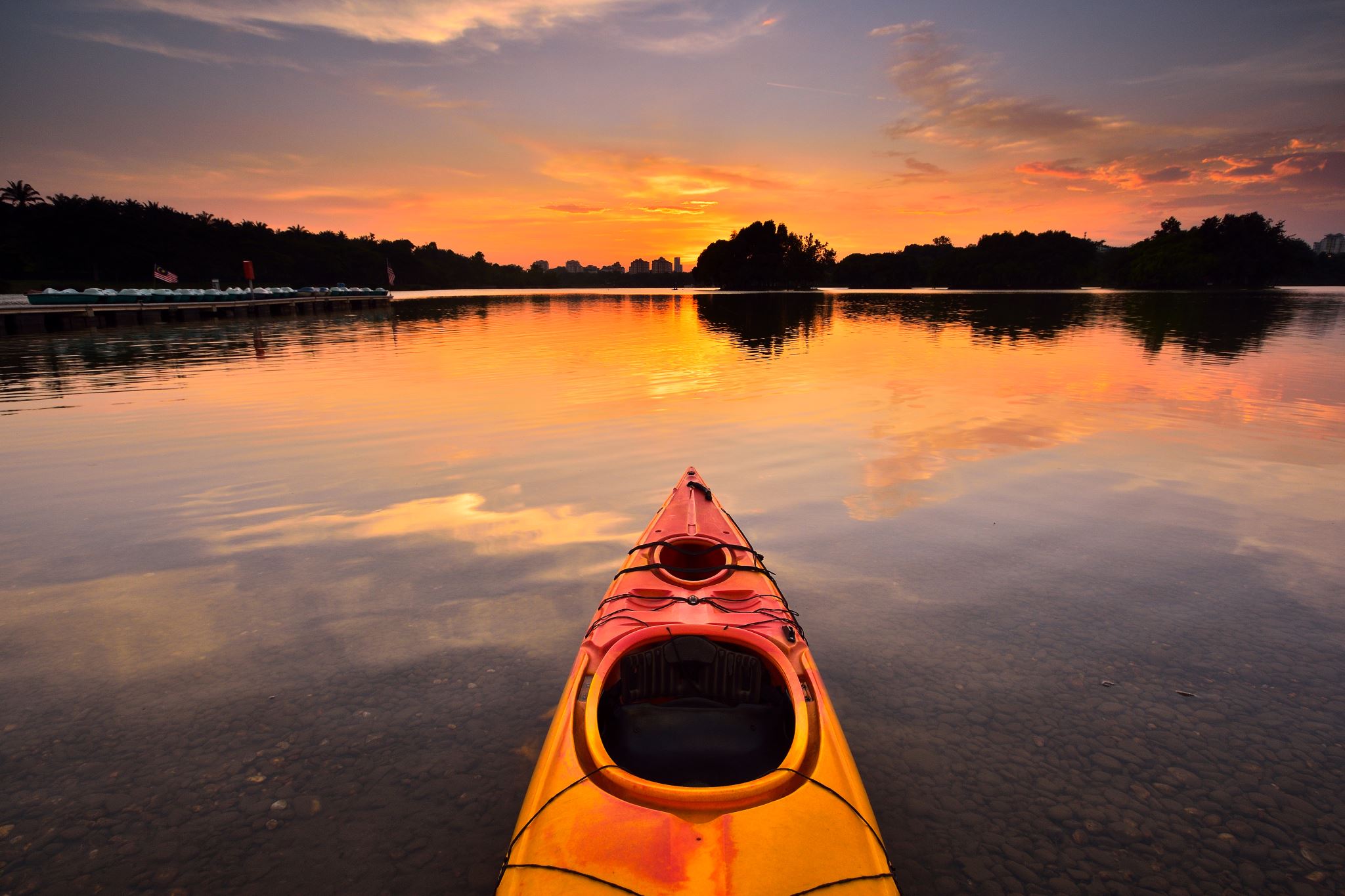 Marriage CampJune 14-15Bethany CampSinclairville, Western NY
MarriageCamp2024.ezregister.com
Ecclesiastes 3:1 - To everything there is a season, a time for every purpose under heaven.
Ecclesiastes 3:11 - He has made everything beautiful in its time.